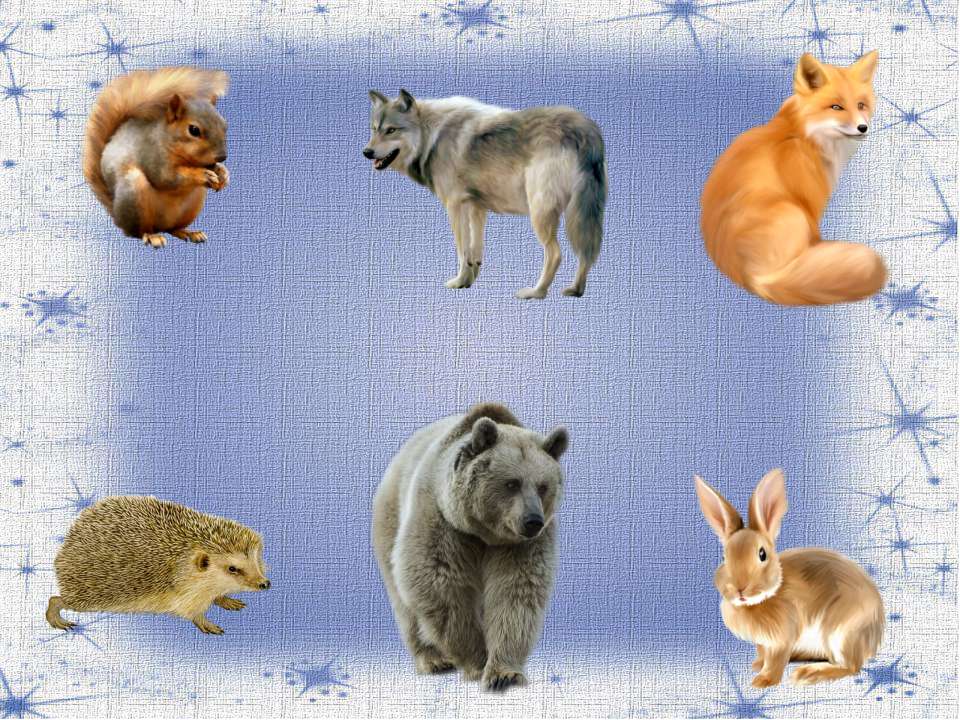 Дикие животные зимой
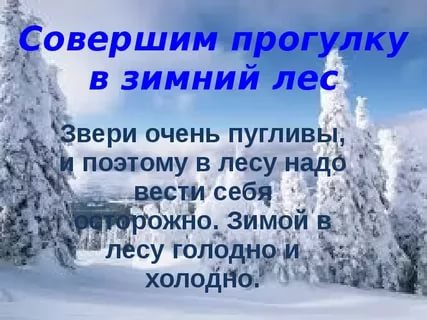 Дикие животные
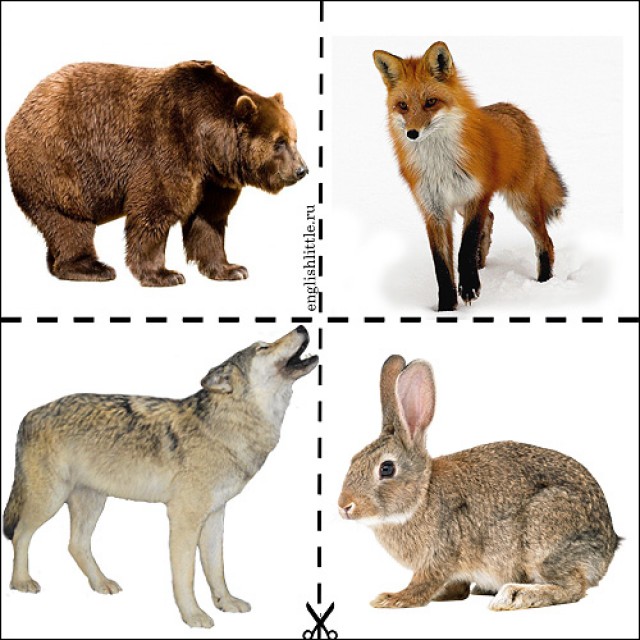 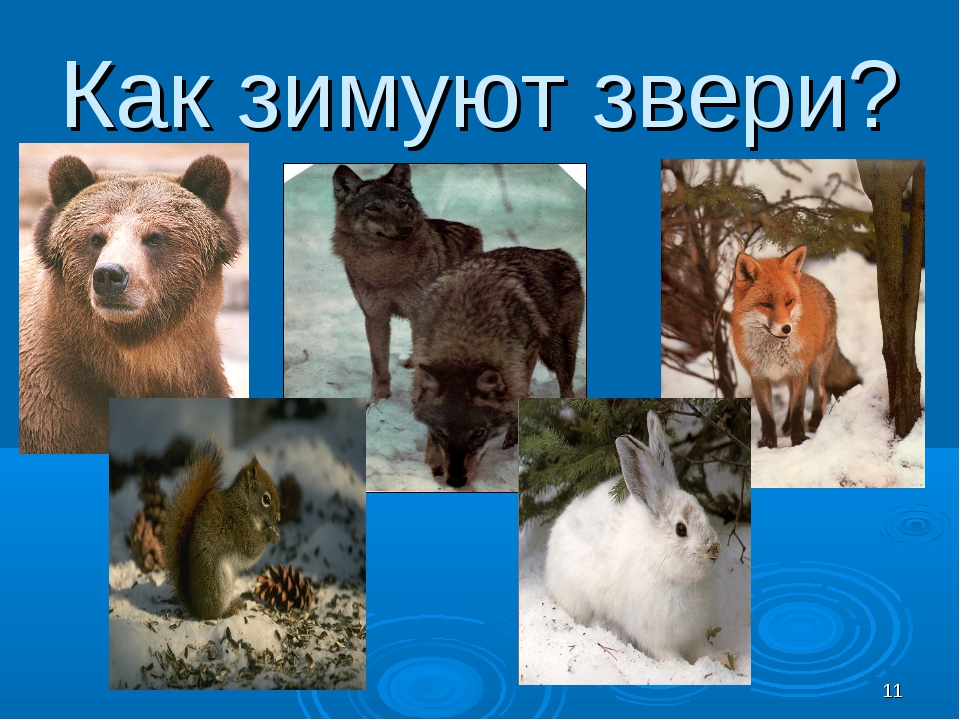 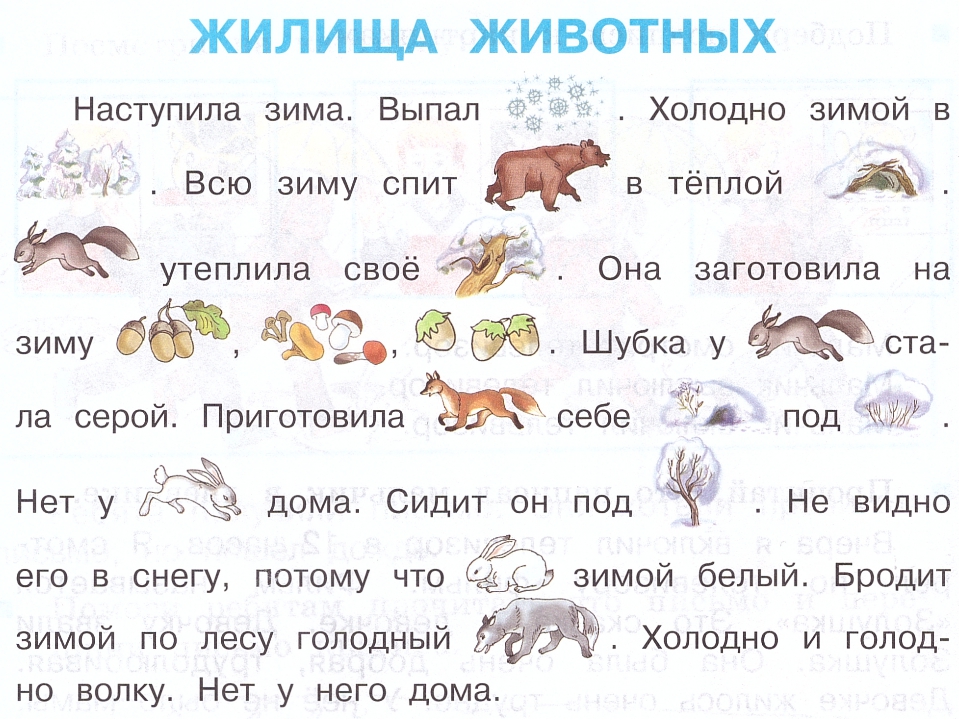 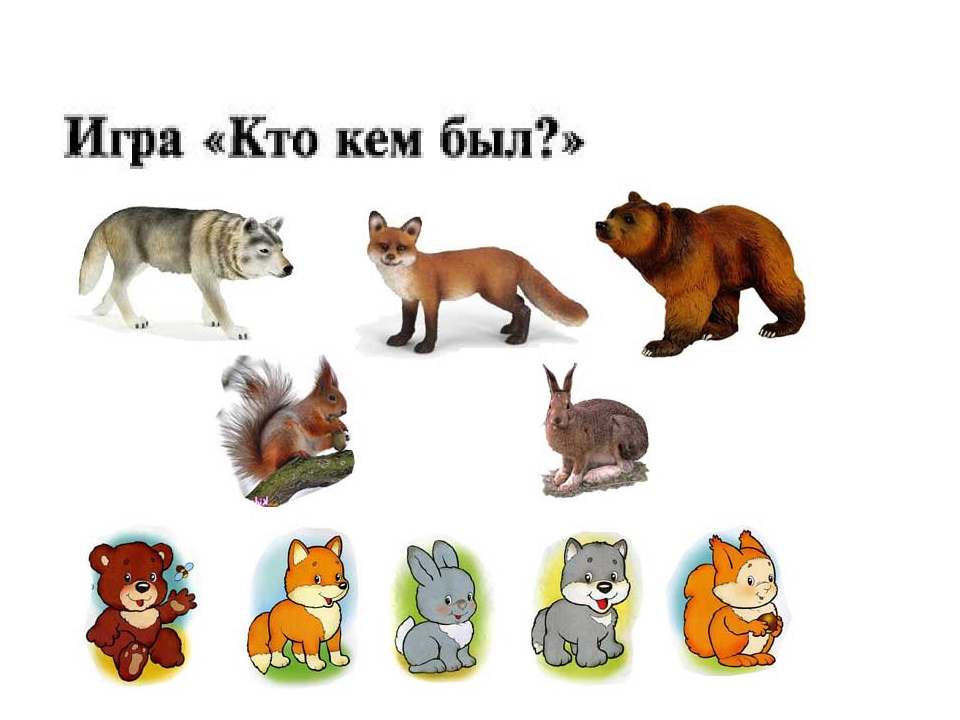 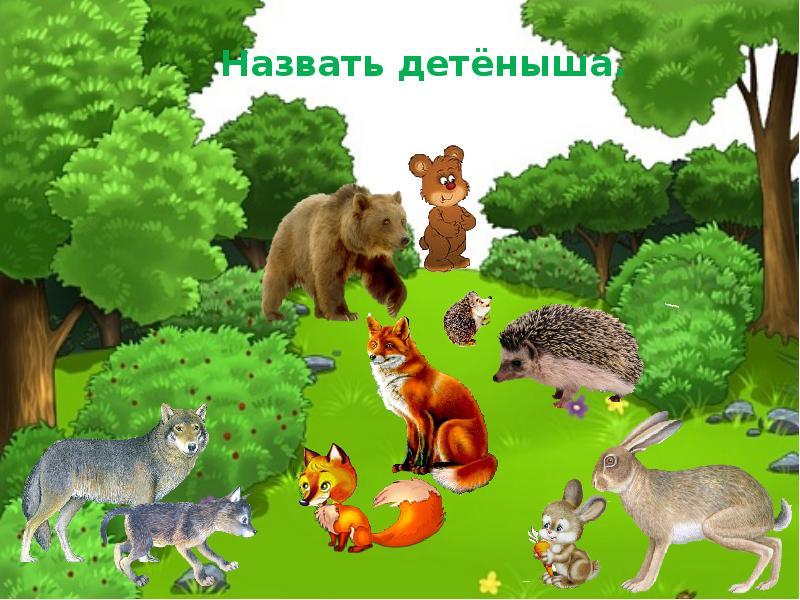 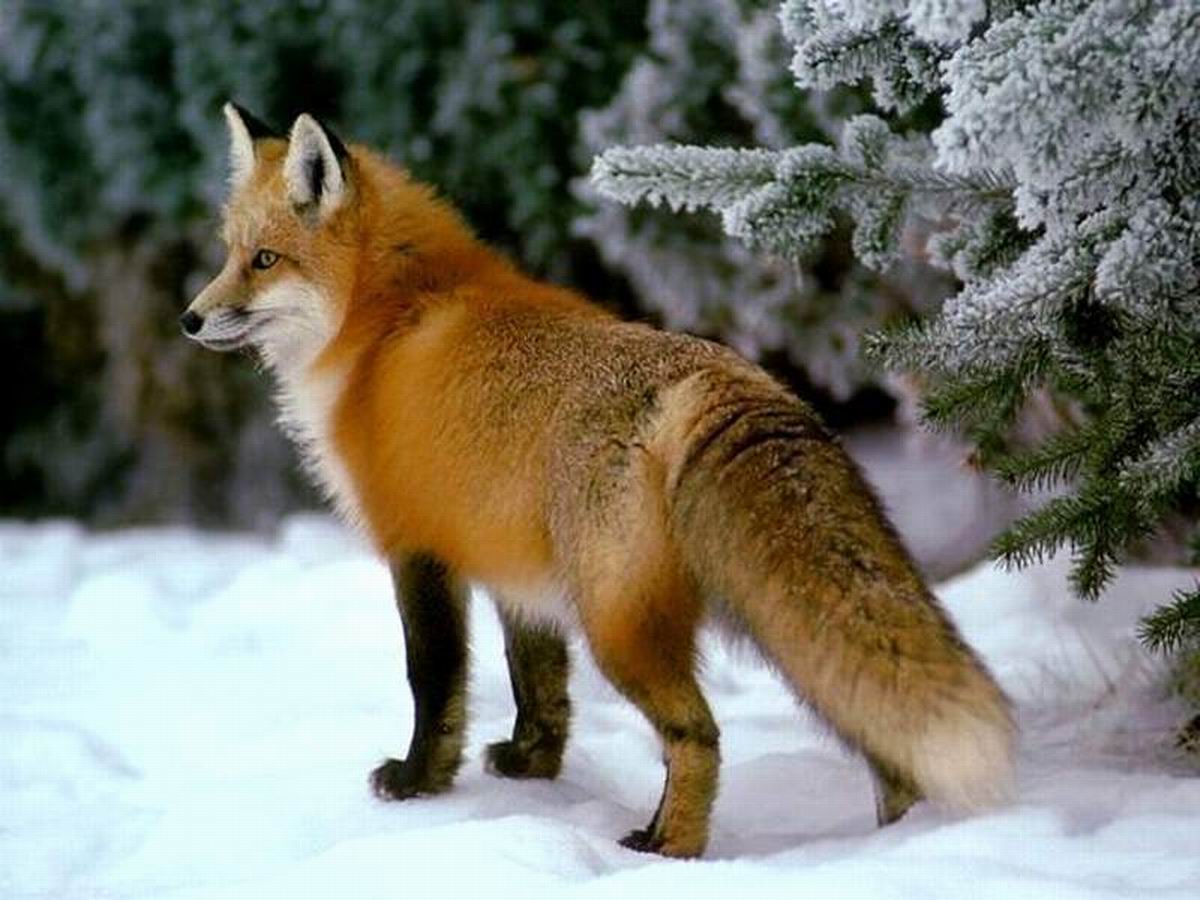 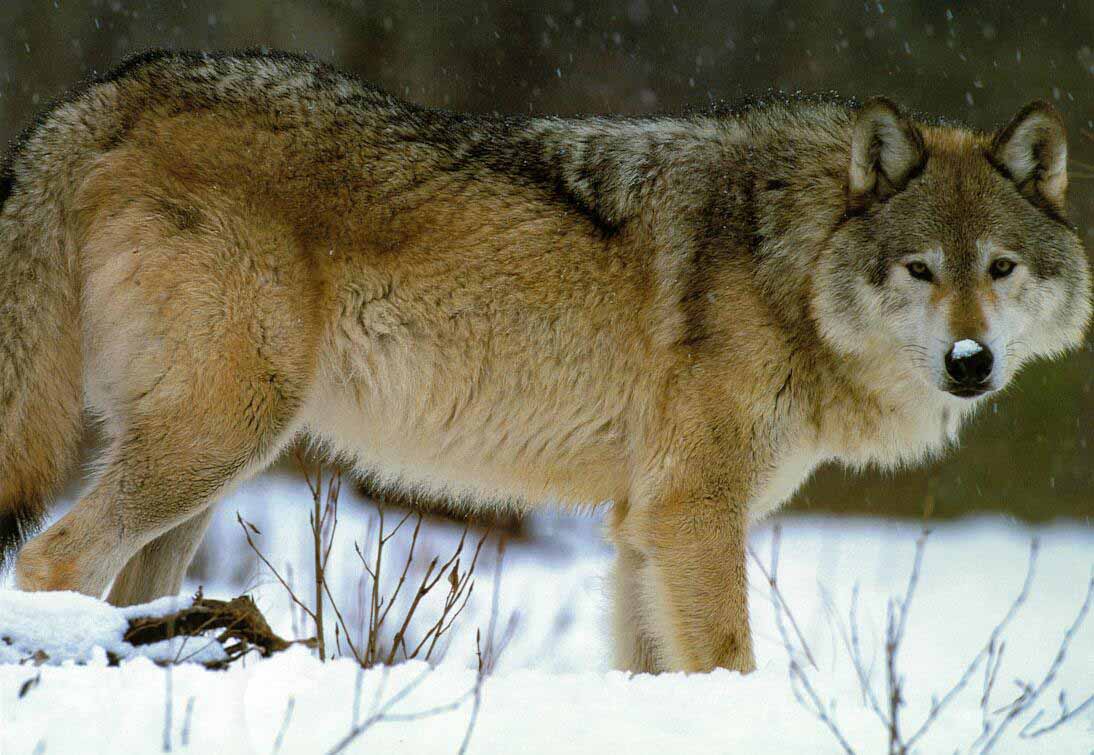 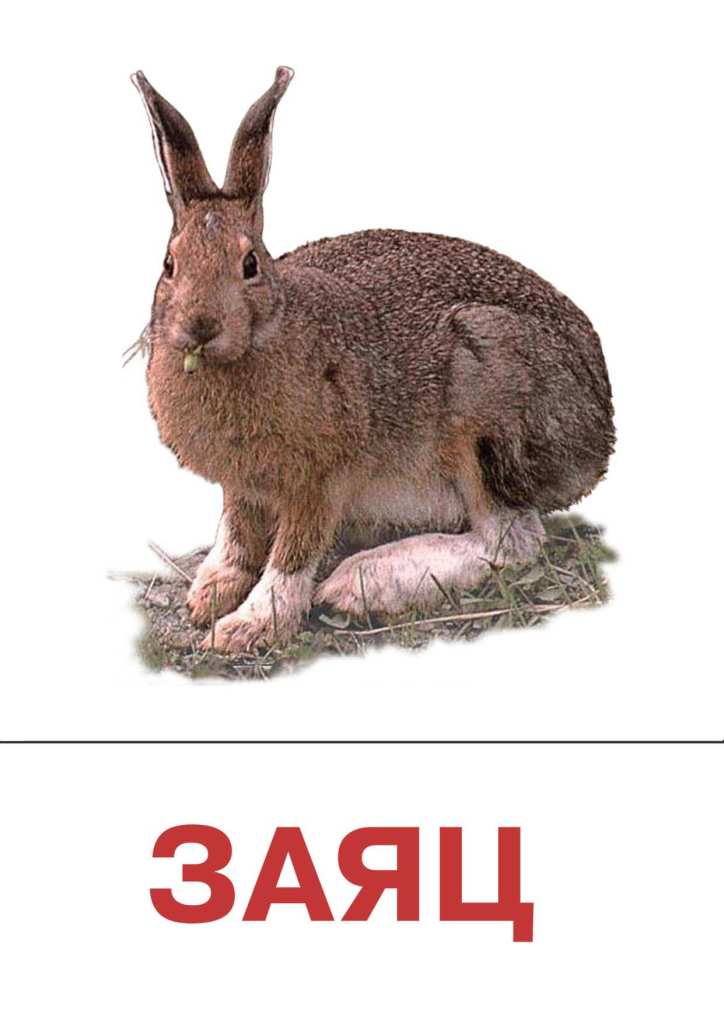 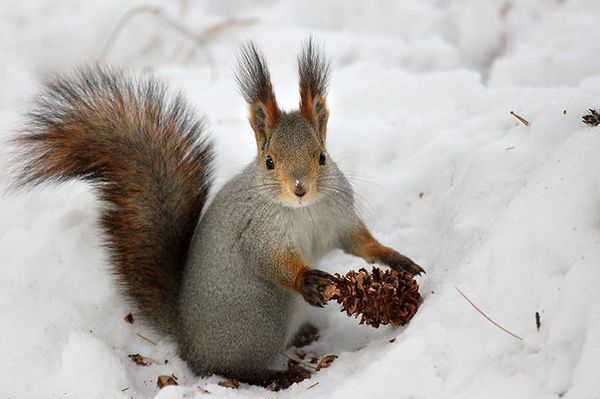 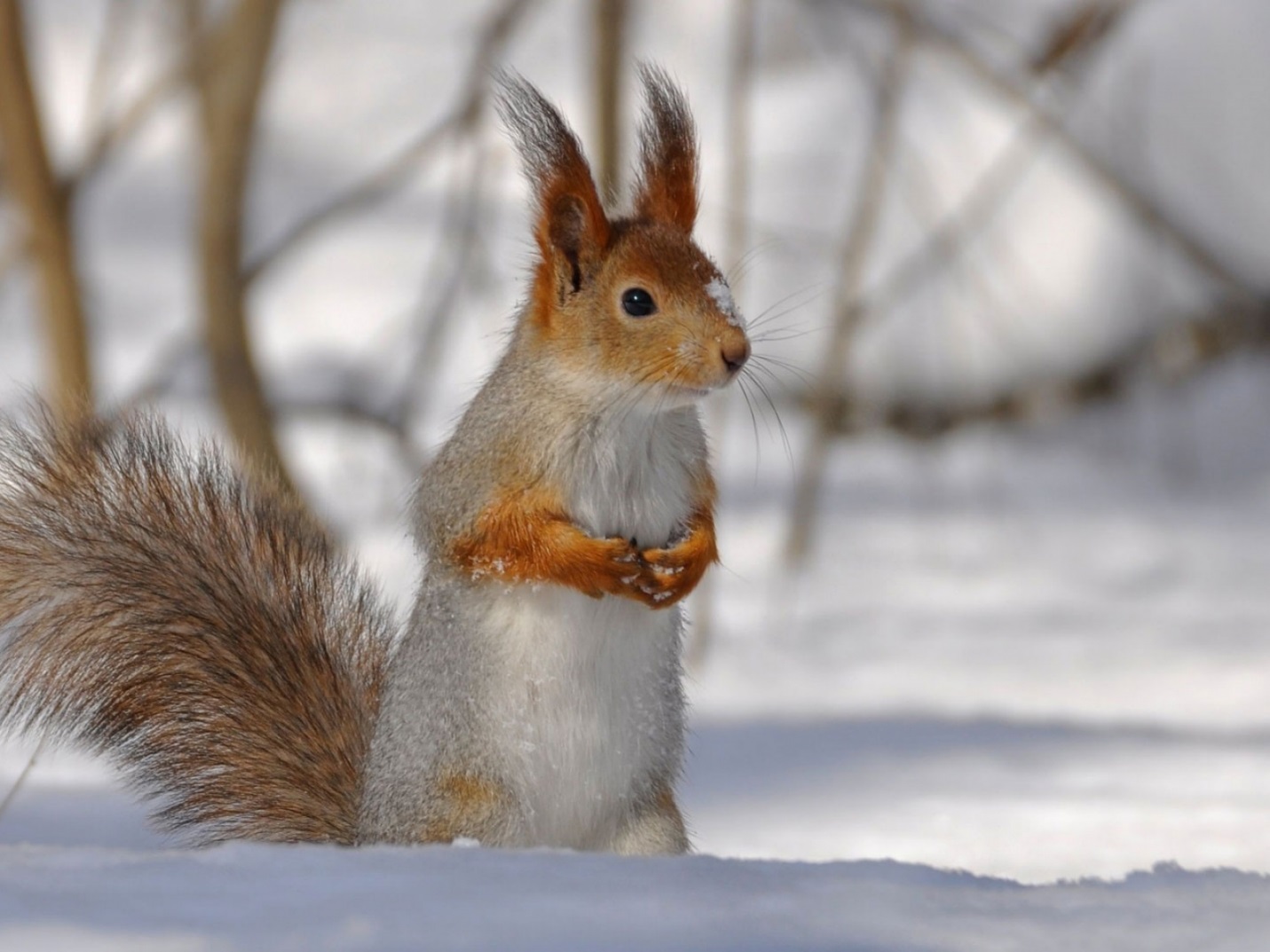 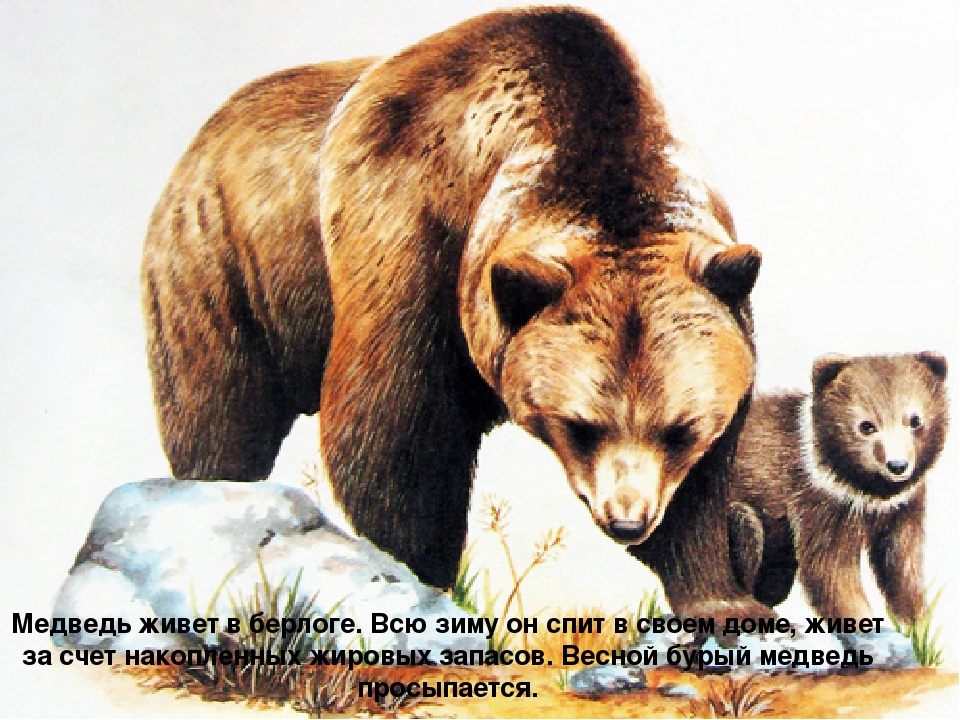 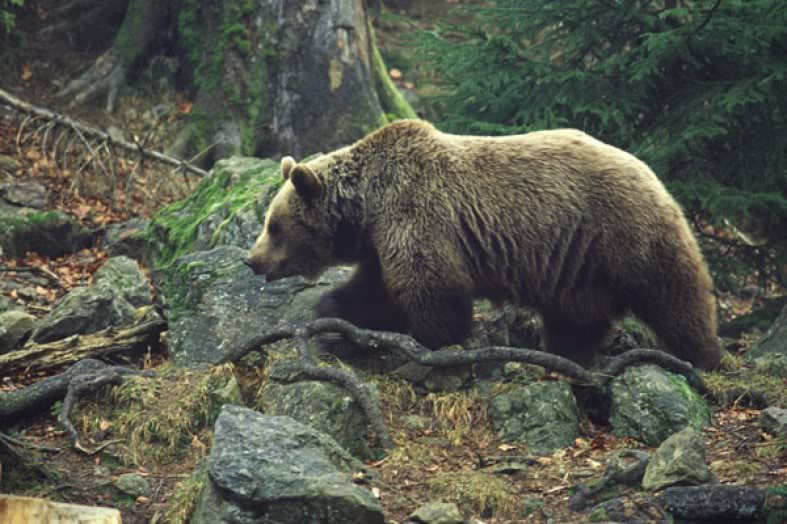 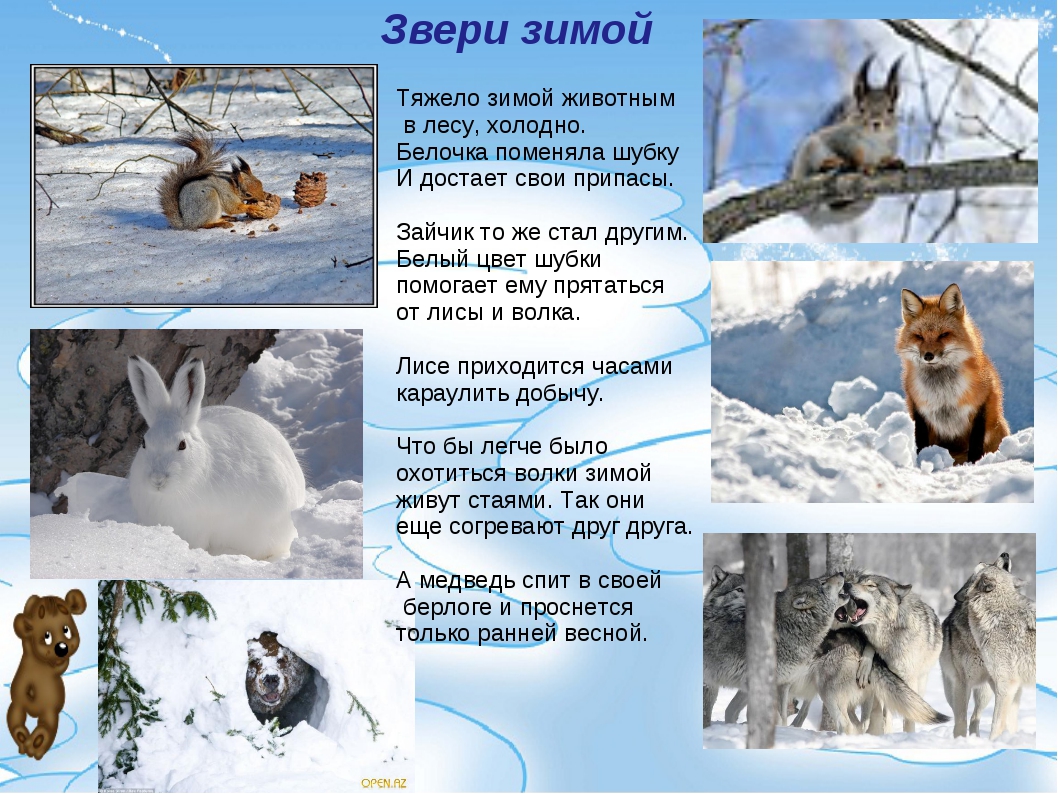 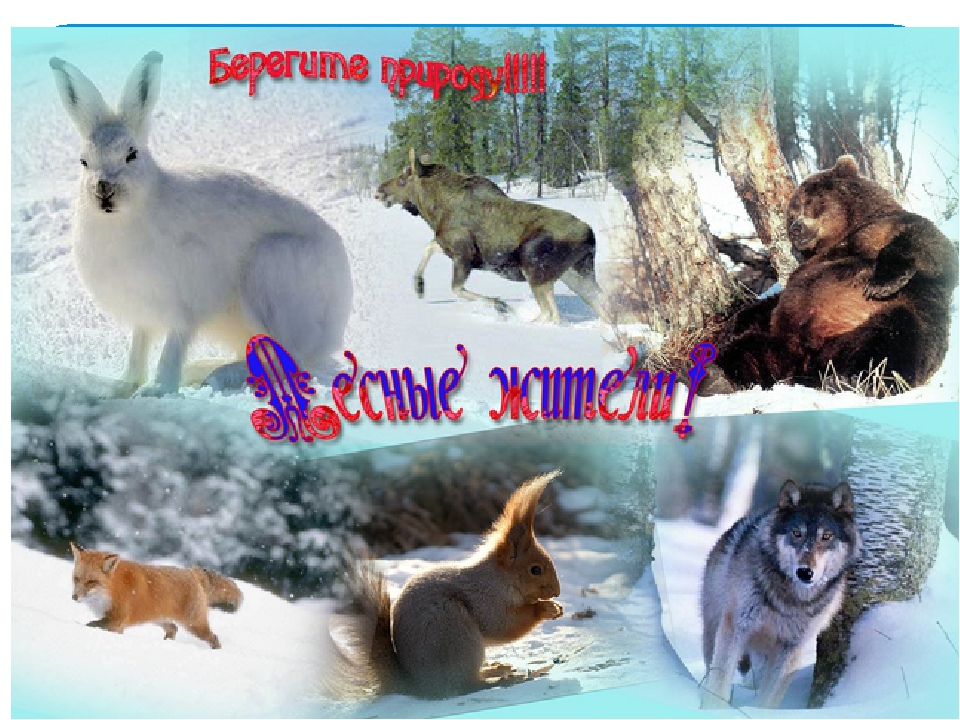